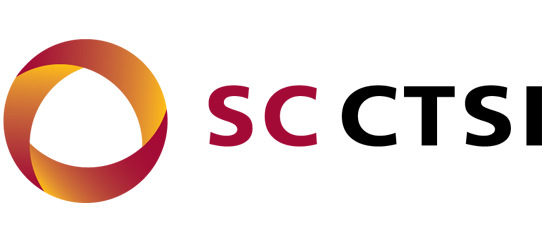 [Main Title of Service]
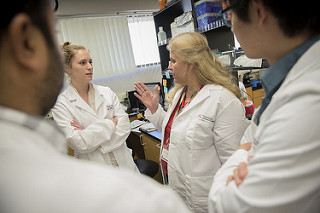 [Replace or resize photo as relevant/ desired]
[SERVICES AND PROGRAMS PROVIDED]
[Description]
[Highlights, contact info]

[text]
This service was supported by grants UL1TR001855 and UL1TR000130 from the National Center for Advancing Translational Science (NCATS) of the U.S. National Institutes of Health. The content is solely the responsibility of the authors and does not necessarily represent the official views of the National Institutes of Health.
[Speaker Notes: Template 2]
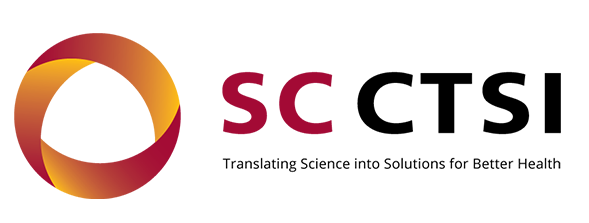 Clinical
Research 
Support
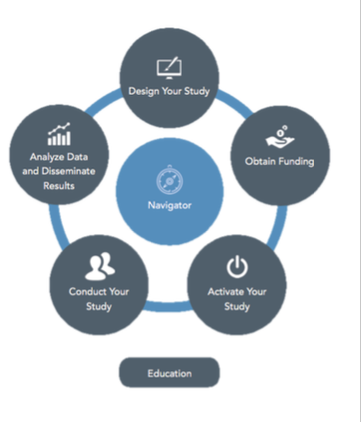 Investigator’s Single Stop for Accessing Services for Non-Cancer Clinical Trials
CRS Services & Programs
Help with general inquiries regarding  clinical research support
Study coordinators and research  nurses
Clinical Trials Unit 
Recruitment support 
Budgeting and contracts 
Regulatory support 
Scientific review 
Voucher program
Trial Innovation Network
Have a question about your study? Contact Us!

April W. Armstrong, MD, MPHAssociate Dean for Clinical ResearchDirector of Clinical Research Support, SC CTSI 

Nicki Karimipour, PhDClinical Research Support Program Manager 
(323) 442-1280 Nicki.Karimipour@med.usc.edu 

sc-ctsi.org/clinical
We offer quality support for every phase of a study
This service was supported by grants UL1TR001855 and UL1TR000130 from the National Center for Advancing Translational Science (NCATS) of the U.S. National Institutes of Health. The content is solely the responsibility of the authors and does not necessarily represent the official views of the National Institutes of Health.
[Speaker Notes: Example 5]
Minimum Requirements
Color Schemes – follow SC CTSI Identity guidelines
Fonts – choose consistent font for main titles and text (2 max)
Layout – place logo at top and acknowledgment language at bottom
[Speaker Notes: Minimum Requirements]
Recommendations
Color schemes – use up to 3 different colors per flyer. Hyperlinks can be blue (you can format the color separately)
Consult Identity Guidelines for more information
Fonts – Calibri or Arial, no more than 2-3 sizes
If adapting from a flyer, use same font as font on flyer
Spacing – use consistent spacing throughout
In general, keep content to a minimum. Link to more information if needed.
You can hyperlink different elements (e.g. SC CTSI image logo to SC CTSI website)
Use no more than 3 lines for the title
Convey main ideas like purpose, target audience, how to get more info.
Summarize content using 3-4 bullet points max, 1 sentence per bullet point.
Photos must be fair use/copyright free. Resources include:
Your own photos
Wikimedia commons
Pixibay
Norris library
Flickr
Creative Commons
[Speaker Notes: Recommendations]